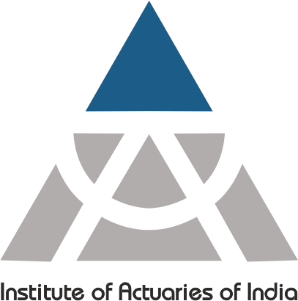 Webinar on June 26, 2020
Time 1600 to 1730 IST
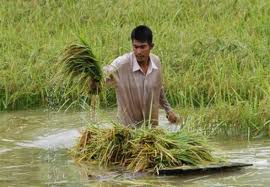 Crop Insurance Pricing
A V KarthikeyanAppointed Actuary
Reliance General Insurance
The Institute of Actuaries of India
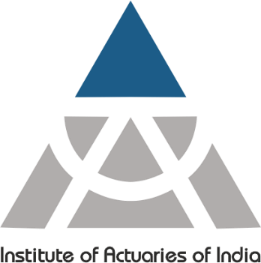 Welcome Instructions
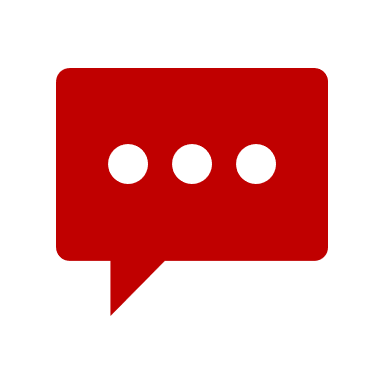 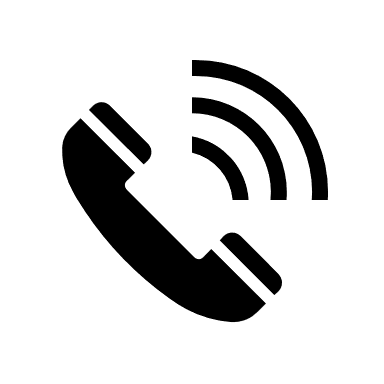 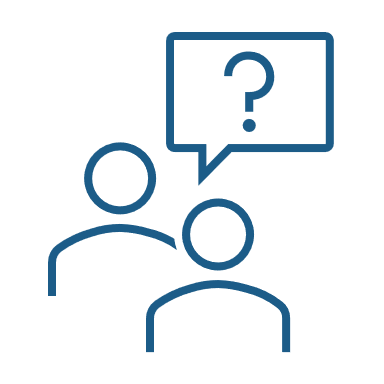 Mute
Q&A
IAI support
C
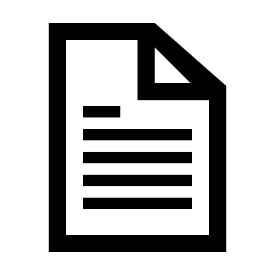 P
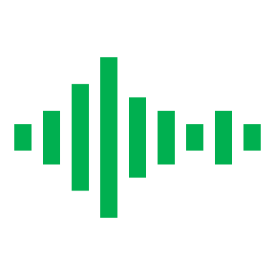 D
Recording
Feedback
www.actuariesindia.org
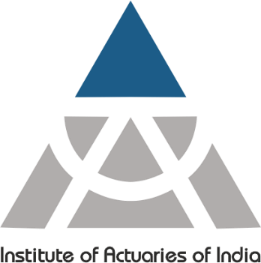 Setting the tone
INR 30k cr or USD 4b annual premiums. 
Tool for smoothing consumption and continuing food security.
Substantially reinsured portfolio.
Pricing but not reserving-intensive, due to short-tail nature.
More pricing dynamics need greater investment in underwriter’s modelling skills.
www.actuariesindia.org
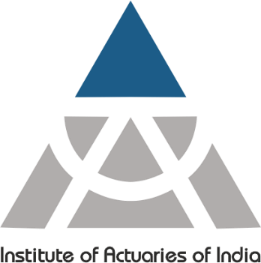 Introductory comments
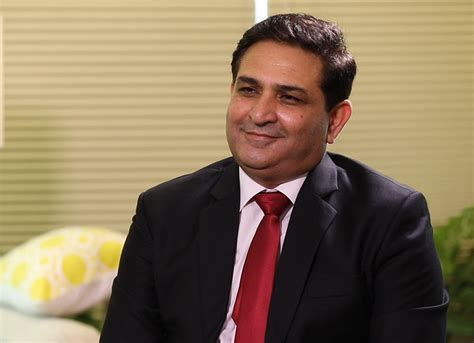 Sunil Sharma
President, Institute of Actuaries of India
www.actuariesindia.org
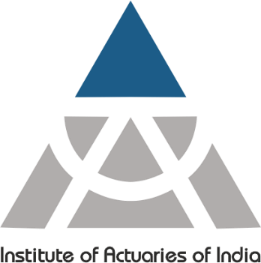 Speaker’s profile
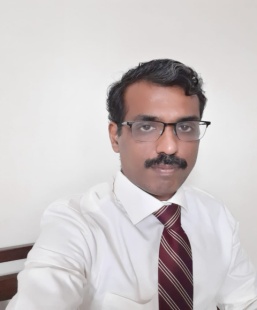 A V Karthikeyan
Appointed Actuary, Reliance General Insurance
A V Karthikeyan is the Appointed Actuary of Reliance General Insurance. He has more than 15 years’ work experience in the Indian General Insurance industry with significant work exposure in underwriting, product designing and actuarial functions.

Karthikeyan is a FIAI and a CERA. Before the actuarial qualifications, he holds a MBA and a Bachelors in Agricultural Sciences [BSc (Agriculture)].
www.actuariesindia.org
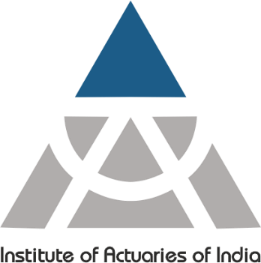 Key questions
Would it be necessary for a pricing actuary to understand agronomy (including plant physiology) and phenology as compared with the present practice of determining crop insurance premium rates from burning cost?

Would risk assessment become superior if the pricing approach changes as above?
www.actuariesindia.org
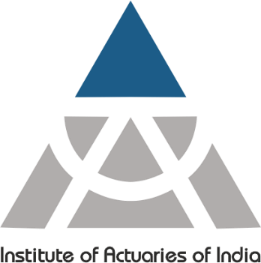 Poll Question 1
Which parameters are currently modelled by crop insurers?
Weather only
Crop Yield only
Both
Both + one-off events like locust swarm, Covid-19, etc.
www.actuariesindia.org
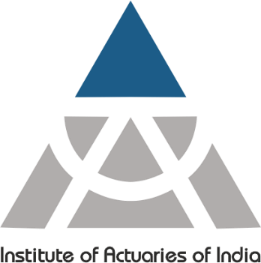 Poll Question 2
How important is it for the pricing actuary to know plant physiology (during germination, standing time, harvesting) while pricing insurance risks?
Not important
Somewhat important
Important
Very important.
www.actuariesindia.org
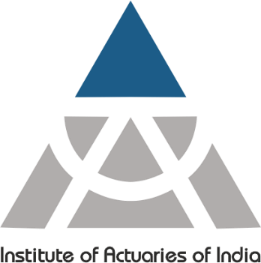 Poll Question 3
Please match the type (linear, ordinal, categorical) of independent variable with the associated risks.
X-i, Y-iii, Z-ii
X-ii, Y-i, Z-iii
X-iii, Y-ii, Z-i
X-iii, Y-ii, Z-i
www.actuariesindia.org
PMFBY - Introduction
Other Key Features: 
 Compulsory for Loan Farmers. Optional for non-loan farmers
 Premium rates are not capped. But farmer shares are capped.
 Key stakeholders: Farmer, Central Government, State Government, Insurer (and Reinsurers) and Financial Institutions
 Other Covers are – Localised Losses (hailstorm, landslide, inundation, cloud burst and natural fire due to lighting) and On Account Payment due to Mid Season Adversity (if , due to adverse weather events the yield is expected to less than 50% of Normal Yield. Claim Payable is 25% of the expected claims)
10
PMFBY - Introduction
Clusters (as per operational guidelines):

Must contain high risk and low risk districts
Districts of different agro climatic zones
ESI for each cluster must be similar
May be left unchanged for 3 years
11
PMFBY –  a Risk Perspective
Pre Production
Production
Post- Production
Biological Risks / Weather Risks




Credit Risks/
Market Risks

Human / Personal Risks
Poor Quality Inputs like Seeds, Fertilizers and Manures         
Water Availability
Impact of Previous Crop

Result: Lower Area Sown, Failed Germination, Lower Yield , Poorer quality of produce (?)
Weather parameters like temperature, wind  etc, Pest



Result: Loss of produce in the field, Loss of produce post transportation, Storage or in processing (?),  Processing cost increase (?) Quality degradation (?)
Pests, Weeds,
Pollinators activity
Diseases, Wind Parameters
Irrigation  inputs like fertilizers etc

Result: Mid Season Failure, Lower Yield,  Requirement of more inputs like more irrigation or pesticide pushing up cost (?), Effect on the next crop( ?), Poorer Quality (?)
Cost of inputs  is inflation prone, 
Access to institutional credits

Results: Higher Cost of Inputs (higher scale of finance but with a lag), less than required inputs resulting in crop failure
Similar to pre production phase


Results: Higher Cost of Inputs (higher scale of finance but with a lag), less than required inputs resulting in crop failure
Lower realisation for the produce, inadequate post production  processes

Results: Financial Losses  (?) and impact on the next season (?) and cost escalations (?)
Personal Risks like Accident sickness etc / Systemic risk like non availability of labour, Skills and Knowledge
Result: Adverse Yield (personal losses are not covered, systemic losses do get covered in the form of lower yield), Adoption of mechanisation
Same like pre production + new technologies and ability to use knowledge  based inputs

Result: Adverse Yield (personal losses are not covered, systemic losses do get covered in the form of lower yield), increased costs (?)
Delay in post harvest production / wrong post harvest production

Result: Longer exposure time in the fields especially due to seasonal labour non availability
Can result in poor quality  output (?)
26th June 2020
IAI webinar on Pricing Crop Insurance
12
PMFBY as a part of Risk Management
26th June 2020
IAI webinar on Pricing Crop Insurance
13
Pricing Policy Determinants
RI capacity in place vs budgets (if deviated, reasons)
Net Protection arrangements
RI panel and credit rating
Past treaty performances and  balances
Loss sharing clauses, Single state clauses
State to State implementation  machinery Variations
Past Loss Experience 
Agro infrastructure development e.g. Any investment in dams / irrigation,  water levels in Dams especially for downstream riparian states
Past Performance 
Balance sheet and solvency strength
Basis for budgeting
Reserving approaches and adequacy
Investment of the Company in strengthening UW, Sales and Claims  
Process controls -  CCE approaches, outsourcing vs in-house,  reconciliations, dispute handling approaches
Scheme rules can change with respect to:
Indemnity Level
Crops covered
Tenure
Scale of Finance
Revamped Scheme from Kharif 2020 -21
Past results
Solvency position
RI terms and capacity
Team changes
26th June 2020
IAI webinar on Pricing Crop Insurance
14
New Changes in PMFBY (2020-21 onwards)
26th June 2020
IAI webinar on Pricing Crop Insurance
15
New Changes in PMFBY (2020-21 onwards)
26th June 2020
IAI webinar on Pricing Crop Insurance
16
State is the most important selection
26th June 2020
IAI webinar on Pricing Crop Insurance
17
Pricing Component of PMFBY
26th June 2020
IAI webinar on Pricing Crop Insurance
18
Steps in Burn Cost calculation
Yield data by crop, IU for 7 years or more
Insured Area for the past years
Sowing Areas for the past year
Past premiums and Claims
Sum Insured in the past and proposed
Rainfall and other key weather parameters
Total ESI and its fitment with overall business objectives 
Past Experience of the Cluster 
Main Crop Mix and Irrigated : Rain-fed mix
Past rainfall patterns
Company’s  preparedness
Present forecasts like El Nino and IOD
Past sources of disputes and how are they addressed at present (like localised calamities and CCEs )
Three options of TY:
Fixed TY
Laddered TY
Variable TY
26th June 2020
IAI webinar on Pricing Crop Insurance
19
Understanding Various TYs
Fixed TY = (Average of Best 5 Years) * 70% = 1113
2. Laddered TY:
    Laddered TY for Year 1 = Fixed TY = 1113
    Laddered TY for Year 2 = Fixed TY * (1+ Average Yield Growth Rate in latest 7 years)
  = 1113 * { 1 + [ (1000/1000-1) + (1600/1000-1).....+(1200/1400-1)]}
  = 1113 * {1+0.0625} = 1183
    Laddered TY for Year 3 = 1183 * {1+0.0625} = 1257
3. Variable TY:
Variable TY for Year 1 = Fixed TY = 1113
Variable TY for Year 2 = recalculate TY including yield data of Year 1
Variable TY for Year 3 = recalculate TY including yield data of Year 1 & Year 2
26th June 2020
IAI webinar on Pricing Crop Insurance
20
De-Trending Yield Data
De-trending: 

	A trend is a change in the mean over time in the observations of a time series. De-trending is a statistical process that aims to remove the effect of this change and re-state the observations ‘on par’,  so that the de-trended data is useful for further modelling / predictions. 

	In Crop Insurance, we typically use linear de-trending techniques. The following formula could be set up easily in typical spreadsheet applications like MS excel:
 	
	Slope * (Latest Year – Observation Year) + Actual Data for the Observation Year


When do we de-trend 
Which Statistic to depend upon
How much of the Trend to allow for
At what granularity level trending to be done
26th June 2020
IAI webinar on Pricing Crop Insurance
21
De-trending the Data – case of Bt Cotton in Gujarat
Period of negative Growth
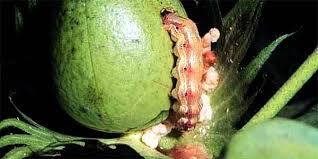 Period of Positive Growth
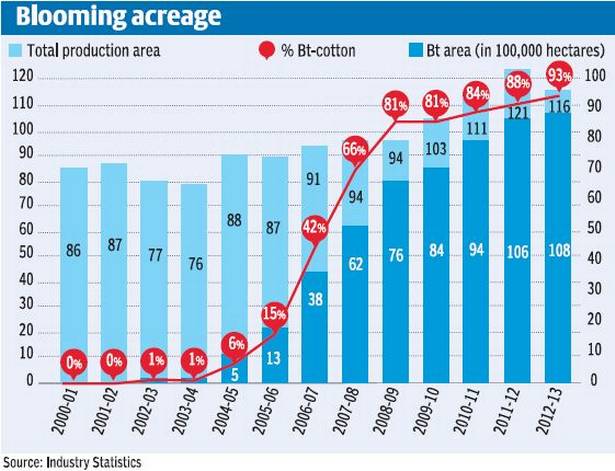 IAI webinar on Pricing Crop Insurance
Yield Plateau
Poll Question 4
When is de-trending NOT NECESSARY in the situations below?

The district in the past 5 years has started adopting some new seeds variety that will increase the drought resistance of the crops
The district has been affected by wide spread  hailstorm in the past and has been fortunately not affected in past 3 years 
Over pumping of ground water has reduced water table in the district and increased salinity due to sea water influx. This has started reducing yields in the last 5 years.
26th June 2020
IAI webinar on Pricing Crop Insurance
23
De-trending P vale vs RSQ
2 alternative criterions used:
	
F Test  with P – Value < 5% 

	Excel Formula for the T Statistic:   Slope (of observations) / Index (Linest ( observations range, Observation Year range, , True),2) .... Basically slope / SSEs

	P  Value = TDIST (T Statistic ,  Number of Years (i.e. Degree of freedom), 2 (i.e. Two tailed)

Simple Linear Trending with Coefficient of Determination > 70% 

How much of calculated trend is to be allowed... Do we want to remove all randomness?
24
Heterogeneity in Yield Data
Causes:

The granularity level of data used for pricing and for settling claims are different. The pricing data is at higher level of granularity (e.g. Block / district) and the claims is settled at a lower level of hierarchy  (e.g. Gram Panchayat)
 Sometimes, data for pricing is only partially available at the lowest level of hierarchy (like it is available for 3 -  4 years only)

	As the lower levels of granularity lacks statistical credibility, it can bring about more volatility in the experience and can increase the pricing risks.
Alternative approaches to arrive at heterogeneity loadings:
 A standard pricing matrix – based on GIC Re’s recommended pricing methodology
 Simulation based method – reference:  presentation  made by “Mr. Shashank Kaushik at the  IAI’s Capacity Building Seminar in Crop Insurance on  26h September 2019”
Credibility based method – reference:  “ WPS5986, World Bank, Daniel J Clarke, Oliver Mahul and Niraj Verma”
25
Heterogeneity loading
Heterogeneity should be calculated for each year of data per district per crop separately.
For the year under consideration, only distinct values should be considered to find the level of data. Classification of various level is hereunder:
Level 1 - District Level
Level 2 - Tehsil or equivalent level
Level 3 - Block or equivalent level
Level 4 - Gram panchayat or equivalent level.
The heterogeneity loadings for a District-Crop for a particular year under consideration, should be as per the below matrix:

 





Final Heterogeneity load will be the simple average of heterogeneity values calculated for each
	year per district per crop.

e.    Pure Premium after heterogeneity loading = Pure Premium * (1+ average calculated above in step d)
26
Simulation Methodology for removing Heterogeneity
1 . Identify years in which data at GP level and at higher level (say block)
2 . For the GP years, calculate the ratio of the GP level yield to that of the block and using these ratios, calculate the Average and Standard Deviations for each GP
27
3 . Using the above Mean and SDs, simulate 100 GP values using normal distribution assumptions. If the year is a GP year, duplicate the yield value 100 times, otherwise multiply the simulated value with Block Level yields. 

Using the above simulated values, calculate the burn costs at each GP level and take an average at each GP level (outliers are to be excluded, say at p2 and p98 of the  ratios).
26th June 2020
IAI webinar on Pricing Crop Insurance
28
Poll Question 5
Which of following is NOT preferred in heterogeneity loading?

It should not be sensitive to the number of years in which historical yield data is in different level of granularity
It should be sensitive to the number of years in which historical yield data is in different level of granularity
It should be sensitive to volatility of yields between IUs
26th June 2020
IAI webinar on Pricing Crop Insurance
29
Credibility Theory based method for removing heterogeneity
A heterogeneity loading must have these qualities:

Loading to be higher, if more number of years are having higher level of hierarchy (say district)
Loading to be higher, if the district is exhibiting  agronomical heterogeneity
Loading to be higher, if the districts is getting broken in more and more smaller IU’s (because the volatility of the results changes)
Loading to be higher, if the volatility within a block / GP (i.e. Lower level of hierarchy) is higher
Empirical Bayesian Credibility Factor can address these requirements
30
Credibility Theory based method for removing heterogeneity (2)
Note: 
Heterogeneity Loading = 1 + (A+B*Z)*(7 – number of years at GP level)

A & B are constants that can be chosen by the Actuary
31
Poll Question 6
In your opinion, which loss is MOST COMMONLY captured in the historical yield data?

Standing Crop Losses
Prevented Sowing
Post Harvest Losses
Localised calamities
26th June 2020
IAI webinar on Pricing Crop Insurance
32
Losses not captured by Yield data
1. Post Harvest Losses:

Eligibility:  These claims are payable on individual plot basis in case of unseasonal Hailstorm, Cyclone etc... Damaging harvested crop lying in the field in “Cut and Spread Condition” or “Small Bundled Condition” up to 2 weeks since harvest. Trigger: 20% excess Rainfall over and above LTA for the district

Important to understand post harvest practices for crops. 
In general, on field mechanical harvesting (such as using of combined harvester) reduces need for “ cut and spread conditions”.
 Legume crops like Soybean, Green Gram, Tur Dal etc, needs to be harvested slightly ahead of complete drying of pods, these crops needs to dried for a few days before threshing. 
Groundnut also need to “ pulled out” and cured in heaps, making these crops more susceptible for post harvest losses. 
Cotton is a crop that is less susceptible for post harvest losses as it is hand picked and post harvest process do not involve on field drying. 

 Proposed Modelling Approach: 

Off season rainfall in excess of 20% could be probably modelled using techniques similar to WBCIS. Strike point being 20% LTA for the block / district or lesser. In fact, strike point of about 15% should be modelled because of possibility of dispute in claims.
Severity of loss: Different crops will be differently impacted. Since many insurers has been writing this business for about 4 -5 years now, the portfolio experience at crop level would be a good starting point to parameterise severity
Period of loss: Cropping cycles and sowing dates must be considered
33
Losses not captured by Yield data (2)
2. Prevented Sowing:

Eligibility:  Insured area is prevented from sowing/ planting/germination due to deficit rainfall or adverse seasonal/weather condition. Claim payable if more than 75% of area is affected within 15 days of  enrolment end date

 Proposed Modelling Approach: 

Off season rainfall in excess of requirement of the top 3 crops of the district (different crops are differently affected due to lack of water). Also sowing period delay itself will impact longer duration crops more than shorter duration (as shorter duration crops, still have a chance to recoup). However, the call is with the state government to determine which crops have failed (when there is an adverse weather)
Severity of loss : 25% of the SI
34
Poll Question 7
Which is NOT a description of the NDVI?
Normalised Difference Vegetation Index
It is a remote sensing index
Satellite imagery is commonly used to calculate it
It is an Actuarial concept
26th June 2020
IAI webinar on Pricing Crop Insurance
35
Poll Question 8
As an Actuary working in crop insurance, who are all the experts with whom you can expect to work with and take advice from?
Satellite imaging specialists from IMD/ ISRO
Plant Physiologists from ICAR and similar institutions
Representatives from Farmer’s Associations involved in scheme advisory / awareness creations
All of the above
26th June 2020
IAI webinar on Pricing Crop Insurance
36
Using Satellite Imagery (remote sensing) and Rainfall Data for Yield Modelling
NDVI (and similar indexes like NDWI etc) are dimensionless remote sensing measurements. Typically these depend upon spectral absorbance and reflectance by objects on the ground. For example, leaves, if healthy, leaves tend to absorb more red spectrum ( wavelength of 400 to 700 nanometres) but heavily reflects back near infra red spectrum (700 to 1100 nanometres). This property has been used in NDVI calculations.
NDVI = (Near Infra Red – Red ) /(Near Infra Red + Red)
Range = - 1 to 1. Typically values above 0.7 to 1 means healthy vegetation. Values approaching -1 may mean water bodies and 0 may  mean urban areas! But no clear demarcation and ground-truthing becomes important.
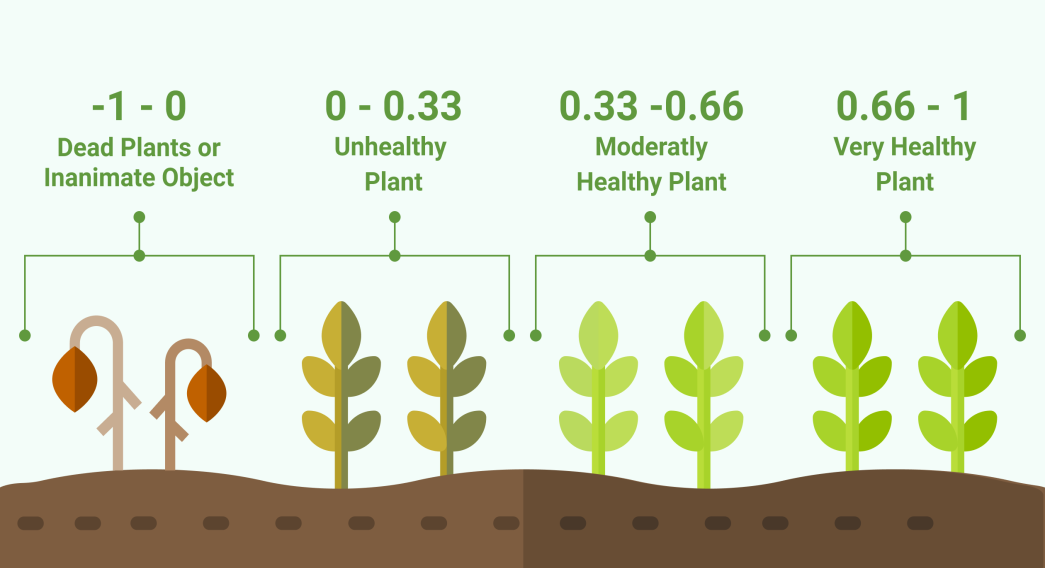 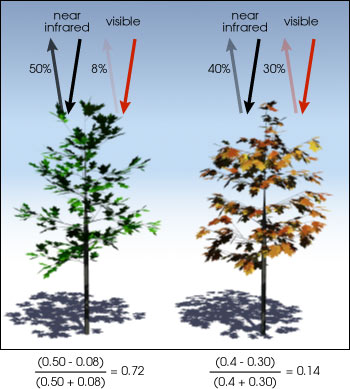 Possible to use the NDVI and similar indexes like NDWI along with historical rainfall parameters to set up regression models to arrive at long term yield series. Once sufficiently confident / trained model, can be used for predictive purposes.
Issues to consider are: which satellite image to use, ground truthing, resolutions, cloud covers. NDVI data are available for sufficient number of historic years. Deliberations on whether to use NDVI/ NDWI 
Uses: Yield prediction, reserving, CCE optimisation and Catastrophic load parameterisation
37
Using Satellite Imagery (remote sensing) ... An example (Source: Wikipedia)
Observe, the difference between June 2013 and October 2013 in the below pictures
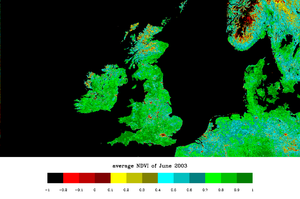 In the Indian context, MNCFC – Mahalanobis National Crop Forecast Centre website do provide NDVI maps... Also MNCFC also plays a major role in crop insurance as a technical advisory.
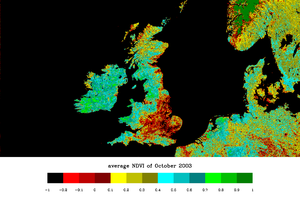 38
Possible COVID impact
Labour Migration:

	Will labour be available in the same way as the past? Will this result in change in cropping patterns?

Example - ICRISAT Study: “One example in the Vidarbha region of Maharashtra illustrates this trend – particularly in relation to the cultivation of less labour intensive crops. Farmers in this region have traditionally cultivated cotton which up until 2006-07 occupied three-fifths of the total cropped area.   Now (in 2016) they have switched to soybean cultivation which occupies 70% of the total crop area in the rainy season. This is also supplemented by growing chickpea in 14% of the crop area.”

The benefits of this shift are tangible: cotton growing requires around nine months for production and is harvested over four or more pickings. Soybean on the other hand requires only 80 to 105 days depending on the varieties used for cultivation.

The dramatic shift in cropping patterns during the period 2007-8 to 2014-15 resulted in per hectare labour use in cotton production reduced by 43% (from 153 person-days to 87 person-days). 

During the same period labour use in soybean production was reduced by 58% (from 55 person-days to 23 person-days) and in pigeon-pea production by 52% (from 48 person-days to 23 person-days), due to the increased reliance on machinery for tillage, harvesting and threshing operations and the introduction of herbicides to control weeds.”
39
Possible COVID impact
2. Credit Risk 

	Credit risk increases for the banks? What will this mean to agricultural financing? Will there be waivers and write offs – if yes, how much?

3. Economy Slow Down

	Systemic factor that will end up affecting all our lives? Is crop insurance immune to it? 
	(Atmanirbhar Bharat reliefs for the sector is aimed at Rs. 30000 crore as additional working capital through NABARD, Rs. 2 Lakh Crore for 2.5 crore farmers under KCC, various schemes for improving infrastructure...) 


4. Enhance Reinsurance Risk

	Reinsurance dependence is quite high? What are the alternatives? What is the role of the Actuary in RI program design?

5. Funding Risks for PMFBY

	How many states are implementing the schemes? More scrutiny on the Scheme performance? What are the risks that are not covered by the Scheme?
40
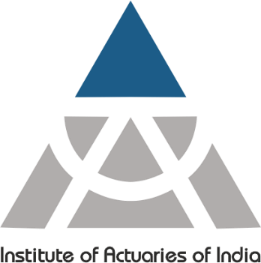 CPD questions
www.actuariesindia.org
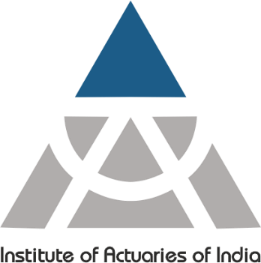 Wrap Up
Plans from the Advisory Group on Sustainable Development and Microinsurance
Upcoming webinars – Ayushmaan Bharat
Feedback
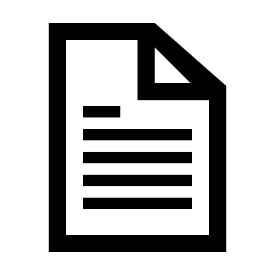 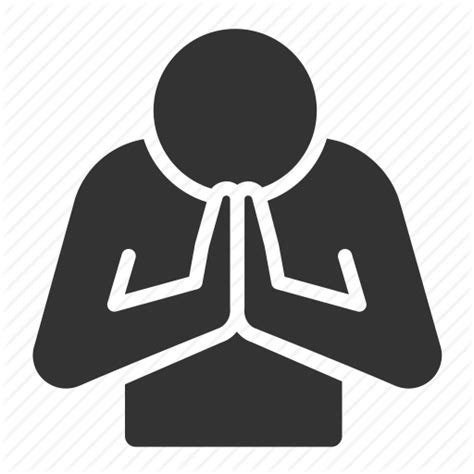 www.actuariesindia.org
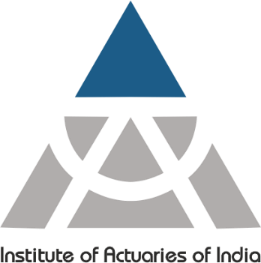 Upcoming Webinars
www.actuariesindia.org
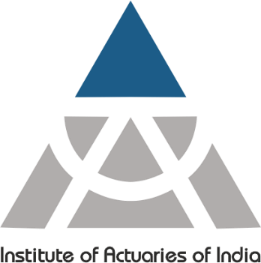 Q&A
www.actuariesindia.org